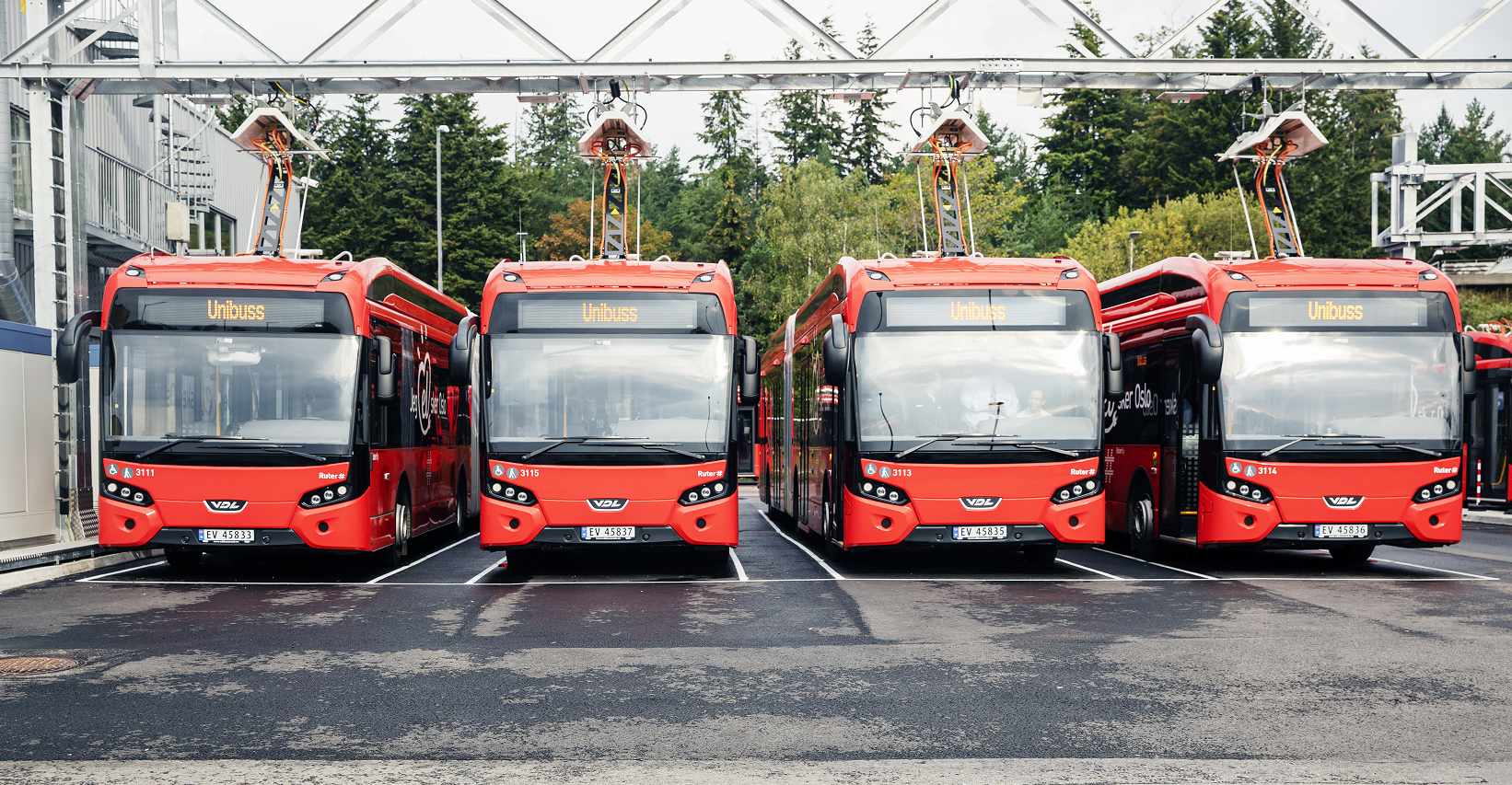 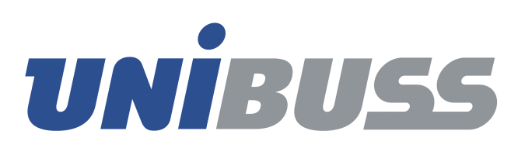 «Transporttjenester 
Indre by 2023»

Foreløpige kommentarer til 
utkast KGL



17. februar 2021
Side 1
Unibuss
Forhold som er bra
2 ruteområder som evalueres og tildeles hver for seg
Tilnærmingen til takting med gradvis innfasing
Incentivordning, målemetoder m.m. må vi se nærmere på
Kontraktslengden (10 år + 4 år)
Uoverenstemmelse mellom prosedyrebeskrivelse og kontrakt
Godtgjørelsesmodell
Regulering av godtgjørelsen

2 ukers frist for å gi tilbakemelding på utkast til KGL
Unibuss
Forhold som vi lurer på
Opsjonen og materiell fra oppstart 
Ingen overtagelse av brukt materiell (frivillig eller tvungen)?
Alderskrav busser
Ingen busser eldre enn 12 år? Hva med nye busser fra oppstart?
Krav til ISO-sertifisering
Kvalitet 9001, trafikksikkerhet 39001, miljø (14001)?
Tildelingskriteriene
Pris evalueres over 12 og 14 år – ikke samsvar med kontraktslengde
Rutetimer (og rutekm) ved takting
Incentivordningen
Unibuss
Forhold som må endres
Fremdriftsplanen
Norge har ferie i juli (operatører og leverandører)
Europa har ferie i august (leverandører, fabrikker)
Mange krav til bussmateriell, anlegg/infrastruktur
Besvarelse av «experience guide»
Tilbudsfristen må settes til etter august
Forslag: 17.09.21
Alternativt må tilbudsfristen fremskyndes
Utlysning endelig KGL:	09.04.21
Tilbudsfrist:			09.07.21
Unibuss